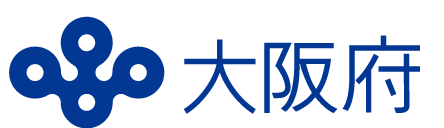 ＼障がい者雇用を検討している企業の方向け／
参加無料
夕陽丘高等職業技術専門校
大阪府ＩＴステーション見学セミナー
令和６年8月27日(火)
13:30～16:30
受付開始　13:00
会　　場
大阪府立夕陽丘高等職業技術専門校（大阪市天王寺区上汐4-4-1）
※公共交通機関でお越しください。
　Osaka Metro谷町線・千日前線「谷町九丁目駅」から約600m、
　Osaka Metro谷町線「四天王寺前夕陽ケ丘駅」から約600m、近鉄大阪線・奈良線「大阪上本町駅」から約800m
定　　員
20名程度 （申込先着順）
プログラム
★　夕陽丘高等職業技術専門校・大阪府ＩＴステーション 　概要説明・見学
　★　障がい者雇用先進企業の事例紹介　
　　　　　第一生命チャレンジド株式会社
　　　　　　人財育成部　兼　ダイバーシティ推進部　課長補佐　伊集院　貴子　氏
障がい者雇用を検討されている企業の方（経営者、人事・労務担当者等）を対象に、障がいのある訓練生が就業に向け日々スキルアップに励んでいる実際の訓練状況の見学に加え、障がい者雇用に先進的に取り組んでいる企業から事例を紹介します。
「大阪府インターネット申請・申込みサービス」より
お申込みください。
申込締切：8/23（金）
※申込締切延長しました！
申込方法
https://lgpos.task-asp.net/cu/270008/ea/residents/procedures/apply/bc85029b-bbe0-41a9-a3a9-2ae0544bfd08/start
（QRコード）
（URL）
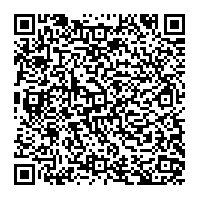 ■インターネットによる申込みが難しい場合は、裏面の「参加申込書」に記入のうえFAXまたはメールにてお申込みください。
■手話通訳等配慮が必要な方は、事前にお申出ください。
■お申し込みいただいた個人情報は、本セミナーの運営にのみ利用いたします。
主　　　催　大阪府
お問合せ　大阪府障がい者雇用促進センター
              　 （大阪府 商工労働部 雇用推進室 就業促進課 障がい者雇用促進グループ）
　　　　　　　　　TEL　06-6360-9077　　FAX　06-6360-9079
　　　 　　　　　 E-mail　 shugyosokushin-g04@gbox.pref.osaka.lg.jp
大阪府立夕陽丘高等職業技術専門校のご紹介
障がいのある方の特性に応じた職業訓練を行っています。多様な訓練メニューの中で、その人の
持つ能力を最大限に引き出して就職と自立をめざすことを目標に、ハローワークなどさまざまな関係
機関と連携して就業支援を実施しています。
◆ キャリアチャレンジ科（発達障がい者対象）　訓練期間6か月（4月・10月入校）定員5名
 ＊パソコン基礎操作、事務補助作業、備品補充作業など様々な訓練により事務関連の技能取得と
　ともに、得意・不得意の整理や職場での人との関り方を学び事務系職種への就職をめざします。
◆ ジョブステップ科（精神障がい者対象）　訓練期間6か月（4月・10月入校） 定員5名
 ＊パソコン基本操作から事務補助作業まで、特性に合わせたきめ細かい訓練や、社会生活技能
　 訓練やビジネスマナーの取得を通し職場適応能力を高め、事務系職種の就職をめざします。
◆ ワークアシスト科（知的障がい者対象）　訓練期間１年（10月入校） 定員20名
　＊サービス（物流や清掃など）・事務（パソコンや電卓など）の補助業務に必要な基礎的な
　　知識や技能を学びます。同時に継続的な就労に必要な、作業体力や社会人としてのマナー及び
　　適応性を養い、幅広い業種への就職をめざします。
◆ 夕陽丘校ではこのほかにも、一般科目（6か月)の職業訓練を実施しています。
　　ビル設備管理科　 ビルクリーニング管理科　 建築内装ＣＡＤ科
大阪府ＩＴステーションのご紹介
大阪府ＩＴステーションは、「働くことをめざす障がい者」と「障がい者の雇用を考える企業等」を
結ぶ就労支援拠点として活動しています。
　障がいのある多くの方が就労をめざしてＩＴ技能の習得にチャレンジしています。
◆ 就労支援ＩＴ講習　　
　 ＊ ITステーションでは、スキルレベルに応じた就労支援IT講習・訓練を障がい種別ごとに
　　　開催しています。
◆ 在宅重度障がい者へのＩＴ支援
　 ＊障がいが理由で、ＩＴ（情報通信技術）の利用ができない、又は制限を余儀なくされて
       いる重度の障がいがある方に対して、個々の障がい特性等に応じた各種ＩＴ支援機器を
       使用して、ＩＴ利用ができるように支援を行っています。
大阪府障がい者
雇用促進センター　あて
E-mail　shugyosokushin-g04@gbox.pref.osaka.lg.jp　　
　　FAX　06-6360-9079
「R6.8.27夕陽丘高等職業技術専門校・大阪府ＩＴステーション見学セミナー」　参加申込書